Objektorientierte Analyse mit UML
christof rezk salama
computergraphik und multimediasysteme
universität siegen
christof rezk-salama, computergraphik und multimediasysteme, universität siegen
Objektorientierte Analyse
Lernziele
Vertieftes Verständnis objektorientierter Modellierung
Verständnis der Nutzung und des Aufbaus der UML Diagramme zur Analyse
Grundkenntnisse über die weiteren Möglichkeiten der UML
10.05.2009
christof rezk-salama, computergraphik und multimediasysteme, universität siegen
Einführung
UML = Unified Modelling Language
Standardisierte (graphische) Sprache zur objektorientierten Modellierung von (Software-)Systemen
Entwicklung seit 1994, aktuelle Version 2.0
verschiedene Diagrammtypen
Unterschiedliche Sichtweisen auf das System
Statische vs dynamische Aspekte
Unterschiedlicher Abstraktionsgrad
UML unterstützt sowohl OOA als auch OOD
10.05.2009
christof rezk-salama, computergraphik und multimediasysteme, universität siegen
Wozu UML?
UML: Sprache zur Beschreibung komplexer Systeme
Missverständnisse vermeiden: Alle am Projekt beteiligten müssen die gleiche Sprache sprechen
Standardisierte Diagramme
Komplexe Systeme lassen sich nicht in ihrer Gesamtheit erfassen
Modularisierung und Hierarchisierung
10.05.2009
christof rezk-salama, computergraphik und multimediasysteme, universität siegen
Diagrammtypen der UML
Statisches Modell
Klassen- und Objektdiagramme
Paket und Komponentendiagramme
Modulare Struktur des Systems
Dynamisches Modell
Anwendungsfalldiagramme (Use Cases)
Aktivitäts- und Zustandsdiagramme
Kommunikations, Timing- und Sequenzdiagramme
10.05.2009
christof rezk-salama, computergraphik und multimediasysteme, universität siegen
Diagrammtypen
Assoziation
Use-Case
Szenario
Statische Konzepte
Dynamische Konzepte
Generalisierung
Paket
Aktivität
Zustandsautomat
Attribut
Operation
Basiskonzepte
Statisches
Modell
Dynamisches
Modell
Klasse
Objekt
10.05.2009
christof rezk-salama, computergraphik und multimediasysteme, universität siegen
Diagrammtypen
Assoziation
Use-Case
Szenario
Statische Konzepte
Dynamische Konzepte
Generalisierung
Paket
Aktivität
Zustandsautomat
Attribut
Operation
Basiskonzepte
Statisches
Modell
Dynamisches
Modell
Klasse
Objekt
10.05.2009
christof rezk-salama, computergraphik und multimediasysteme, universität siegen
Use-Case Diagramm
Use Case (Anwendungsfall)
Geschlossene Abfolge von Aktionen
Abstraktionslevel: „Was“ statt „Wie“
Keine Klassen, Operationen, etc.
Akteure: Externe Kommunikationspartner
z.B. Benutzer, Betriebssystem,etc.
Schnittstellen identifizieren und beschreiben
10.05.2009
christof rezk-salama, computergraphik und multimediasysteme, universität siegen
Beispiel Use-Case Diagramm
Verkauf
Verkaufsposten
eingeben
Konto nicht
gefunden
<<extend>>
Kundendaten
einsehen
Verkäufer
extension points
Fehlender Kunde
<<include>>
Kreditwürdigkeit
prüfen
10.05.2009
christof rezk-salama, computergraphik und multimediasysteme, universität siegen
Notationselement: Use-Case
Menge von Aktionen, die, schrittweise ausgeführt, ein spezielles Verhalten formen
Alternative Notationen
Use-Case-Name
Use-Case-Name
Use-Case-Name
10.05.2009
christof rezk-salama, computergraphik und multimediasysteme, universität siegen
Notationselement: Use-Case
Benutzerauthentifizierung
Alternative Notationen






Für Use-Case Diagramm aber im allgemeinen schon zu detailliert
Benutzerauthentifizierung

-Name
-Passwort

+ Auth. Starten()
+ Name eingeben()
+Passwort eingeben()
+Eingabe bestätigen()
-Name
-Passwort
+ Auth. Starten()
+ Name eingeben()
+Passwort eingeben()
+Eingabe bestätigen()
10.05.2009
christof rezk-salama, computergraphik und multimediasysteme, universität siegen
Notationselement: Akteur
Akteur interagiert mit dem System, steht aber immer außerhalb
muß keine natürliche Person sein(auch Sensor, Zeitgeber, Betriebssystem)
Testament
erstellen
(gerichtete) Assoziation
Notar
Erblasser
Gericht
Use-Case
(binäre)Assoziation
Name des Akteurs
10.05.2009
christof rezk-salama, computergraphik und multimediasysteme, universität siegen
Notationselement: Akteur
Alternative Notation (spezialisierte Klasse)






Für Use-Case Diagramm aber im allgemeinen schon zu detailliert
<<actor>> Kunde

-name
-alter
-kundenNr.

+ bestellen()
+ bezahlen()
+ stornieren()
Kunde
10.05.2009
christof rezk-salama, computergraphik und multimediasysteme, universität siegen
Use-Case Diagramm
Use-Case
Akteur
Standard-authentifizierung
Chipkarten-authentifizierung
Generalisierung(Vererbung)
Kommentar
Fingerabdruck-Authentifizierung
Use-Case
Use-Case
1. Athentifizierung starten
2. Benutzername eingeben
3. Identifizierung starten
4. Identifizierung bestätigen
1. Athentifizierung starten
2. Benutzername eingeben
3. Fingerabruck scannen
4. ---
1. Athentifizierung starten
2. Chipkarte durchziehen
3. Chip-ID verifizieren
4. ---
Kommentar
Kommentar
10.05.2009
christof rezk-salama, computergraphik und multimediasysteme, universität siegen
<<include>>-Beziehung
Ein Use-Case kann das Verhalten eines anderen Use-Cases benötigen
Kundendaten
einsehen
Kundendaten 
ändern
zentral
beschriebenes
Verhalten
Berechtigung
prüfen
<<include>>
<<include>>
10.05.2009
christof rezk-salama, computergraphik und multimediasysteme, universität siegen
<<include>>-Beziehung
Ablauf einer <<include>>-Beziehung









 

Wichtig: Zyklische Includes sind verboten!!!
Use Case A
<<include>>
1.
2.



6.
7.
3.
4.
5.
Use Case B
10.05.2009
christof rezk-salama, computergraphik und multimediasysteme, universität siegen
<<extend>>-Beziehung
Use Case A kann durch Use Case B erweitert werden, muß aber nicht.




Erweiterungspunkte (Extension Points) beschreiben Sonderfälle.
A

extension points
Sonderfall
<<extend>>
B
10.05.2009
christof rezk-salama, computergraphik und multimediasysteme, universität siegen
<<extend>>-Beziehung
Beispiel: Während einer Grenzkontrolle kann ein Passagier festgenommen werden
Kontrolle
extension points
Gepäckprüfung
Person
festnehmen
<<extend>>
Grenzpolizist
Passagier
Condition:
Gepäck enthält Sprengstoff
Extension Point:
Gepäckprüfung
10.05.2009
christof rezk-salama, computergraphik und multimediasysteme, universität siegen
Use-Case mit Verhaltensdiagramm
Benutzer-
Authentifiziernug
usecase Benutzerauthentifizierung
activity authentifizieren
Authentifizierung starten
Benutzername eingeben
Eingabe bestätigen
Passwort eingeben
10.05.2009
christof rezk-salama, computergraphik und multimediasysteme, universität siegen
Sinn der Use-Cases
Funktionale Dienstleistung eines Systems „auf einen Blick“ zeigen
System aus der Nutzersicht in handhabbare, logische Komponenten zerlegen
Außenschnittstellen und Kommunikationspartner modellieren
Komplexe Systeme verständlich (auf hohem Abstraktionsniveau) darstellen
Planbare Einheiten (Inkremente) finden
10.05.2009
christof rezk-salama, computergraphik und multimediasysteme, universität siegen
Objektorientierte Analyse
Objekt = Zustand + Verhalten
Zustand umfasst:
Attribute, bzw die aktuellen Attributwerte
Aktuelle Beziehungen zu anderen Objekten
Verhalten umfasst:
Änderung oder Abfrage des Zustands ist nur durch Operationen möglich
Eine Operation wird aktiviert, indem dem Objekt eine Botschaft gesendet wird! (Geheimnisprinzip)
10.05.2009
christof rezk-salama, computergraphik und multimediasysteme, universität siegen
Geheimnisprinzip
Operationen
Botschaft
versetze()
Attribute	     Werte
name	      Meier
personalNr.   12345
abteilung       13
gehalt	      3347,11
erhöheGehalt()
Daten
druckeAusweis()
10.05.2009
christof rezk-salama, computergraphik und multimediasysteme, universität siegen
Klassen in UML
<Klassenname>

<attributname 1>
<attributname 2>

<operation1()>
<operation2()>
Fußballspieler

name
laufTempo

dribbeln()
schießen()
Name
Attribute
Operationen
Klassendiagramme werden im statischen Modell verwendet
10.05.2009
christof rezk-salama, computergraphik und multimediasysteme, universität siegen
Objekte in UML
AllgemeinesSchema





Beispiel





Anmerkung:  die Operationen werden hier nicht angegeben, da sie für alle Objekte einer Klasse identisch sind
<objektname> : <Klassenname>

<attributname 1> = <Wert 1>
<attributname 2> = <Wert 2>

<attributname n> = <Wert n>
meinLieblingsbuch : Buch

author = „J.R.R. Tolkien“
titel = „The Lord of the Rings“
isbn = 0-261-10230-3
Konvention:
Objekt- undAttributnamenklein geschrieben

Klassennamen
Groß geschrieben
10.05.2009
christof rezk-salama, computergraphik und multimediasysteme, universität siegen
Notationselement: Objekt
Notationsvarianten

Identität und Gleichheit
Ein Objekt besitzt eine Identität, die es von allen anderen Objekten unterscheidet.
Zwei Objekte sind gleich, wenn sie dieselben Attributwerte besitzen.
Objekt ohne Klasse
anonymes Objekt
objekt: Klasse
objekt
: Klasse
Gleichheit
Identität
:Person
name = „Michael“
:Person
name = „Susi“
:Person
name = „Rolf“
:Person
name = „Rolf“
:Person
name = „Michael“
:Person
name = „Susi“
:Person
name = „Rolf“
10.05.2009
christof rezk-salama, computergraphik und multimediasysteme, universität siegen
Attribut
Datenelement, das in jedem Objekt der Klasse enthalten ist
Optional: Datentyp
z.B. Integer, String
Bei OOA nicht angegeben
Anfangswert: Defaultwert bei Erstellen eines neuen Objekts
Klasse
attribut1[1]
optAttr: Typ[0..1] 
name: String[2] 
Attribut2[1..5]
Attribut3: Typ[0..*]
Klasse

attribut1
attribut2 : Typ
attribut3 = „Anfangswert“
Voreinstellung: genau ein Attributwert
Optionales Attribut (hier mit Typangabe)
Attribut mit genau 2 String-Werten
	z.B. „Hans“, „Meier“
Attribut mit 1 bis 5 Werten
Attribut mit beliebig vielen Werten
10.05.2009
christof rezk-salama, computergraphik und multimediasysteme, universität siegen
Klassenattribute
Klassenattribute sind Attribute für die nur ein einziger Attributwert für alle Objekte der Klasse existiert (Static Members in C++)
Klassenattribute existieren bereits, wenn es (noch) kein Objekt der Klasse gibt
Oft Eigenschaften der Klasse selbst
Klasse

attribut
klassenattribut
Klassenattribute werden durch
Unterstrich gekennzeichnet
10.05.2009
christof rezk-salama, computergraphik und multimediasysteme, universität siegen
Operationen
Ausführbare Aktion
Anforderung über Botschaften
Alle Objekte einer Klasse haben dieselben Operationen
Operationen können direkt auf Objekt-Attribute zugreifen
Drei Arten von Operationen
(Objekt-)Operationen: werden auf einzelnes Objekt angewandt
Konstruktor-Operationen: erzeugen neues Objekt
Klassenoperationen (statische Methoden)
10.05.2009
christof rezk-salama, computergraphik und multimediasysteme, universität siegen
Klassenoperationen
Klassenoperationen sind der Klasse zugeordnet und werden nicht auf ein einzelnes Objekt (Instanz) angewendet  (Static Operations in C++)
In der OOA werden Klassenoperationen in zwei Fällen benutzt:
Manipilation von Klassenattributen (ohne Beteiligung eines Objekts)
Operationen bezieht sich aufalle Objekte
z.B. Objektverwalgung
Aushilfe

erhöheStundenlohn()
druckeListe()
10.05.2009
christof rezk-salama, computergraphik und multimediasysteme, universität siegen
Assoziationen
spielt in
Mannschaft
Beziehungen zwischen Objekten
Assoziationen beschreiben gleichartige Objektbeziehungen zwischen Klassen
Objektbeziehung ist Instanz einer Assoziation
Spieler
Assoziationsname (optional)
Leserichtung (optional)
Assoziation
10.05.2009
christof rezk-salama, computergraphik und multimediasysteme, universität siegen
Assoziationen
Objektdiagramm                         Klassendiagramm
besitzt
kontonr = 3637885
art = Geschäftskonto
kontostand = 324,03
name = („Hans“, „Meier“)
kontonr = 4637853
art = Privatkonto
kontostand = -125,70
name[2]
kontonr
art
kontostand
: Konto
: Kunde
: Konto
Kunde
Konto
10.05.2009
christof rezk-salama, computergraphik und multimediasysteme, universität siegen
Klassendiagramm
angesellt
Pilot
Fluglinie
Flughafen
Passagier
Reservierung
Platz
Stadt
name
name
name
name
resNum
sitzNum
name
nahe bei
angeboten von
von
Flugzeug
Flug
modell
flugStunden
datum
flugNum
für
landet
startet
geflogen von
von
mit
von
10.05.2009
christof rezk-salama, computergraphik und multimediasysteme, universität siegen
Reflexive Assoziation
An einer Objektbeziehung können auch zwei Objekte derselben Klasse beteiligt sein
führt zu reflexiver Assoziation
Neben Assoziationsnamen sollten dann auch Rollennamen angegeben werden
Assoziationsname: Bedeutung der Assoziation
Rollenname: Bedeutung einer Klasse in dieser Assoziation
ist Vorgesetzter von
name
gehalt
position
Angestellter
chef
1
*
mitarbeiter
10.05.2009
christof rezk-salama, computergraphik und multimediasysteme, universität siegen
Assoziationen
spielt in
spielt in
spielt in
stellt ein
Mannschaft
Mannschaft
Mannschaft
Spieler
Spieler
Spieler
Arbeitgeber
Arbeitnehmer
10.05.2009
christof rezk-salama, computergraphik und multimediasysteme, universität siegen
Assoziationen
bedient
wählt
wählt
Kunde
Bahn
Flugzeug
Einschränkungen
Kassierer
{nacheinander}
Reisender
{oder}
10.05.2009
christof rezk-salama, computergraphik und multimediasysteme, universität siegen
Assoziationen
ausgehandelt von
spielt in
Mannschaft
Manager
Assozationsklassen
Spieler
Vertrag
10.05.2009
christof rezk-salama, computergraphik und multimediasysteme, universität siegen
Multiplizität
verheiratet mit
unterrichtet
unterrichtet
1
1
Eins-zu-eins
Ehefrau
Schüler
Schüler
Ehemann
Lehrer
Lehrer
1
*
eins-zu-mehreren
1
1..*
eins-zu-mind. 1
10.05.2009
christof rezk-salama, computergraphik und multimediasysteme, universität siegen
Multiplizität
unterrichtet
unterrichtet
enthält
Ei
Schüler
Schüler
Eierkarton
Lehrer
Lehrer
eins-zu-mind. 1
1
6,12
eins-zu-1 bis 12
1
1
1..12
1..*
eins-zu-6 oder 12
10.05.2009
christof rezk-salama, computergraphik und multimediasysteme, universität siegen
Beispiel: Punkte und Dreiecke
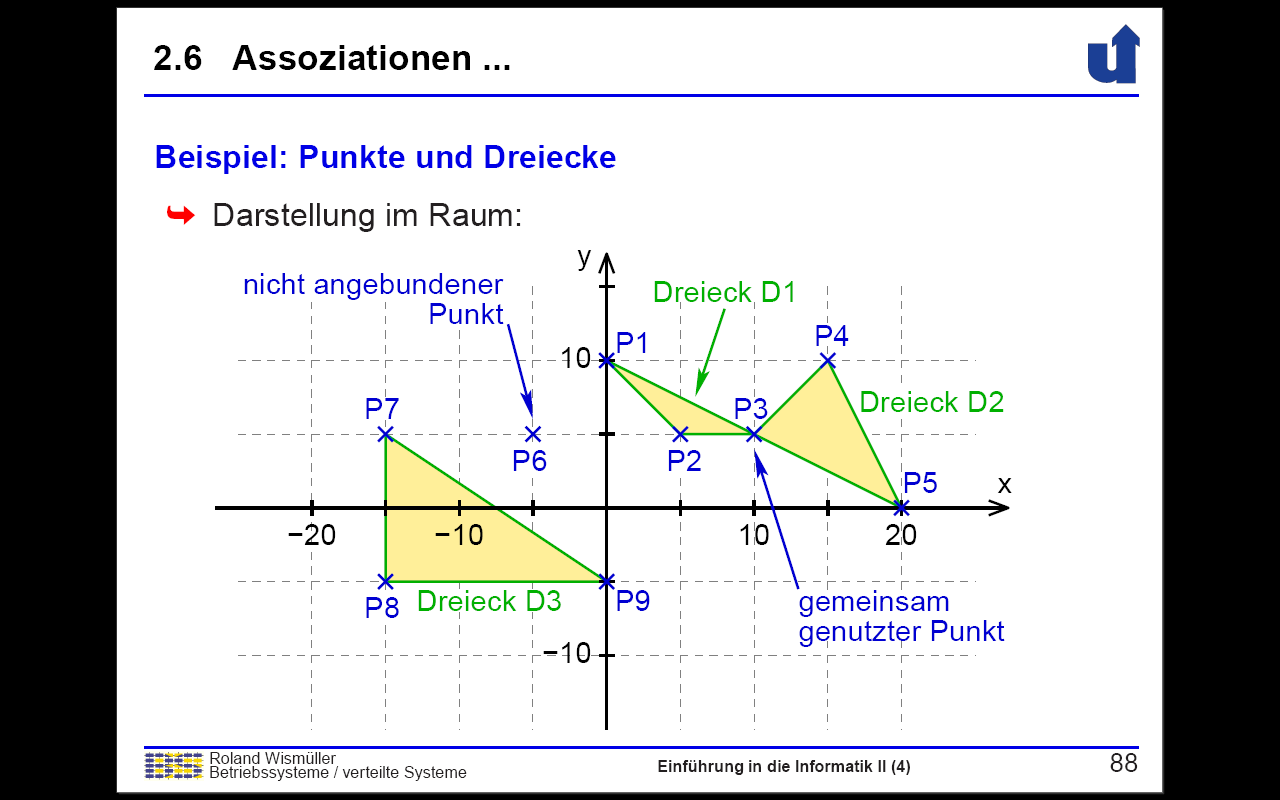 10.05.2009
christof rezk-salama, computergraphik und multimediasysteme, universität siegen
Beispiel: Punkte und Dreiecke
Klassendiagramm:
Jedes Dreieck hat genau 3 Eckpunkte
Jeder Punkt kann zu beliebig vielen Dreiecken gehören
Dreieck
Punkt
3
*
ist Eckpunkt von
x
y
10.05.2009
christof rezk-salama, computergraphik und multimediasysteme, universität siegen
Beispiel: Punkte und Dreiecke
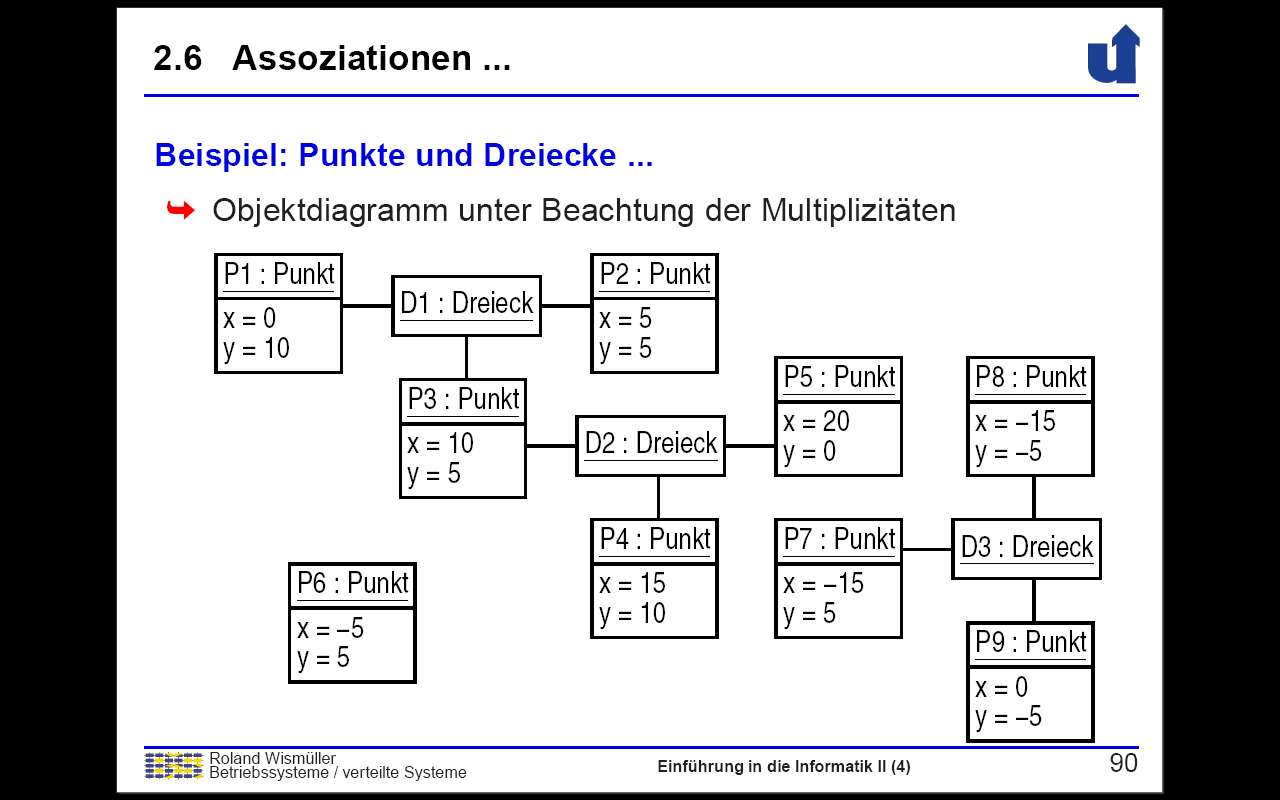 Objektdiagramm
10.05.2009
christof rezk-salama, computergraphik und multimediasysteme, universität siegen
Klassendiagramm
angesellt
Pilot
Fluglinie
Flughafen
Passagier
Reservierung
Platz
Stadt
1
*
name
name
name
name
resNum
sitzNum
name
1
*
1..2
nahe bei
angeboten von
von
*
*
Flug
Flugzeug
*
1
*
datum
flugNum
modell
flugStunden
1
1
1
*
1
1
für
landet
startet
geflogen von
von
mit
von
1..*
1..*
1
1..*
1
*
10.05.2009
christof rezk-salama, computergraphik und multimediasysteme, universität siegen
Multiplizität
hat
hat
Vorsicht:
Dreirad
Zweirad
{oder}
1
3
Rad
1
2
10.05.2009
christof rezk-salama, computergraphik und multimediasysteme, universität siegen
Generalisierung und Vererbung
Multiplizität
hat
hat
hat
Dreirad
Zweirad
Generalisierung
bzw. Vererbung
{oder}
1
3
Rad
Mehrrad
1
2,3
1
2
Unterklasse
Oberklasse
10.05.2009
christof rezk-salama, computergraphik und multimediasysteme, universität siegen
Generalisierung und Vererbung
hat
hat
Aber: Unnötige Generalisierung vermeiden!
Dreirad
Zweirad
3
Rad
2
10.05.2009
christof rezk-salama, computergraphik und multimediasysteme, universität siegen
Mehrteilige (n-äre) Assoziation
Passagier
Assoziationen sind auch zwischen mehr als zwei Klassen möglich
Darstellung als Beispiel einer ternären Assoziation




Eine Reservierung ist eine Beziehung zwischen Passagier, Flug und Sitzplatz
Flug
Reservierung
*
*
*
Platz
10.05.2009
christof rezk-salama, computergraphik und multimediasysteme, universität siegen
Aggregation und Komposition
Häufige Abstraktion im täglichen Leben: Teile/Ganzes-Beziehung
„besteht aus“ bzw. „ist Teil von“
Z.B. ein Auto besteht aus Karosserie, 4 Rädern,…
Aggregation:Teile existieren selbständig und können (gleichzeitig) zu mehreren Aggegations-Objekten gehören
Komposition: starke Form der Aggregation
Teil gehört zu genau einem Komposit-Objekt
Es kann nicht Teil verschiedener Komposit Objekte sein
Es kann nicht ohne sein Komposit-Objekt existieren
Beim Erzeugen/Löschen des Komposit-Objekts werden auch seine Teile erzeugt/gelöscht
10.05.2009
christof rezk-salama, computergraphik und multimediasysteme, universität siegen
Aggregation und Komposition
Aggregation
Komposition
*
0..1
1
Dreieck
Auto
Verzeichnis
Immer 1 !!
3
4
*
Ein Dreieck besteht immeraus 3 Punkten.
Ein Punkt kann Teil vonbeliebig vielen (auch 0)Dreiecken sein
Punkt
Rad
Datei
Ein Auto besteht (u.a.) aus4 Rädern.
Ein Rad ist Teil von höchstenseinem Auto, aber es gibt auchRäder ohne Auto
Ein Verzeichnis besteht ausbeliebig vielen Dateien
Dateien stehen immer ineinem Verzeichnis. Wirddieses gelöscht, so auch alleenthaltenen Dateien
10.05.2009
christof rezk-salama, computergraphik und multimediasysteme, universität siegen
Aggregation
Mehrere (gleiche oder unterschiedliche) Objekte werden gemeinsam angesprochen
Computer
Mainboard
Festplatte
Arbeits-speicher
Grafik-karte
Soundkarte
10.05.2009
christof rezk-salama, computergraphik und multimediasysteme, universität siegen
Assoziationen
Beispiel: Verwaltung einer Musiksammlung
Aufgabe: modelliere ein System, das Musikstücke und Musikmedien verwalten kann
Die Sammlung enthält:
Robbie Williams: Escapology (Album)
Elton John: Love Songs (Album)
Shapeshifters: Lola‘s Theme (Maxi-CD)
Robbie Williams: Radio (Musikstück)
Shapeshifters: Lola‘s Theme (main mix) (Musikstück)
Erstelle ein Objektdiagramm
Erstelle ein Klassendiagramm
10.05.2009
christof rezk-salama, computergraphik und multimediasysteme, universität siegen
Assoziationen
typ = Album
interpret=„Robbie Williams“
title = „Escapology“
interpret=„Robbie Williams“
title = „Radio“
genre = „Pop“
typ = Album
interpret=„Elton John“
title = „Love Songs“
typ = Maxi-CD
interpret=„Shapeshifters “
title = „Lola‘s Theme“
interpret=„Shapeshifters“
title = „LolaÄs Theme (main mix)“
genre = „House“
spielzeit = „6:55
meineSammlung
:Musikmedium
:Musikstück
:Musikmedium
:Musikmedium
:Musikstück
10.05.2009
christof rezk-salama, computergraphik und multimediasysteme, universität siegen
Assoziationen
typ
interpret   
titel
anhören()bestimmeAnzahlDerTitel()
bestimmeSpieldauer()
interpret 
title   
genre  
spielzeit 

anhören()
name

bestimmeAlleMusikstücke()
bestimmeAlleMedien()
*
*
Musiksammlung
Musikmedium
Musikstück
Interpret
*
*
1..*
anhören()
1
*
Kann sich einMedium in mehreren Sammlungen befinden?
*
1
*
10.05.2009
christof rezk-salama, computergraphik und multimediasysteme, universität siegen
Assoziationen
Bei der Modellierung von Daten/Datenbankenist der Weg von Objektdiagramm zum Klassendiagramm sinnvoll
Das dynamische Modell ist relativ simpel
Für Softwaresysteme beginnt man üblicherweise mit der Verfeinerung von Use-Cases (Dynamisches Modell
10.05.2009
christof rezk-salama, computergraphik und multimediasysteme, universität siegen
Dynamisches Modell
Aktivitätsdiagramm:
Ablauf einer Aktivität steht im Vordergrund
Frage: Wie läuft ein bestimmter Prozess ab?
Zustandsdiagramm/Zustandsautomat
Zustand eines Systems steht im Vordergrund
Frage: In welchen Zuständen kann sich mein System befinden?
Sequenzdiagramm
Interaktion zwischen Komponenten steht im Vordergrund
Fragen: Wie interagieren die Komponenten miteinander?Welche Botschaften werden gesendet? Wer muß auf wen warten?
10.05.2009
christof rezk-salama, computergraphik und multimediasysteme, universität siegen
Aktivitätsdiagramm
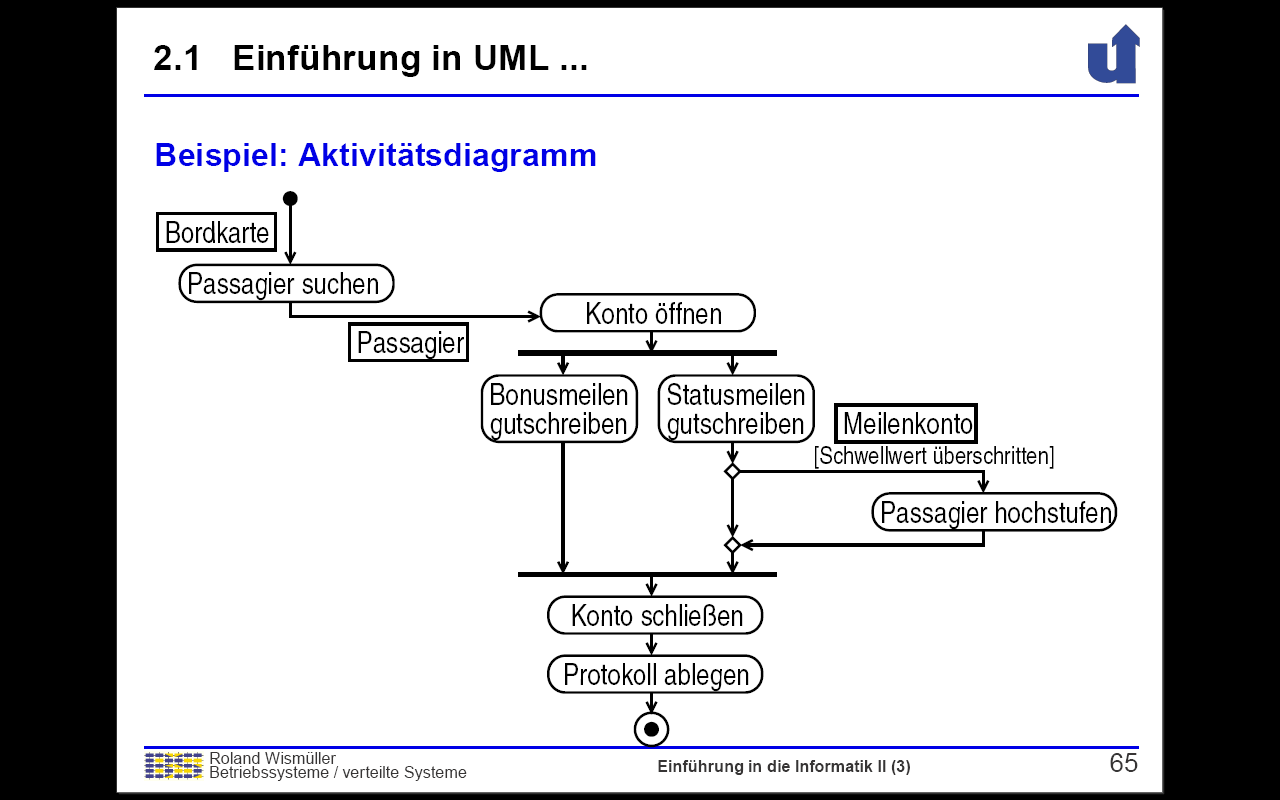 Visualisierung möglicher Systemabläufe
Aktivitätsdiagramm
Startknoten
Startet des Ablauf
Mehrere Startknoten initiieren parallele Abläufe
Endknoten
Beendet die Aktivität oder den Ablauf

Kanten
Übergänge zwischen zwei Knoten
Beschreiben die Ablaufrichtung
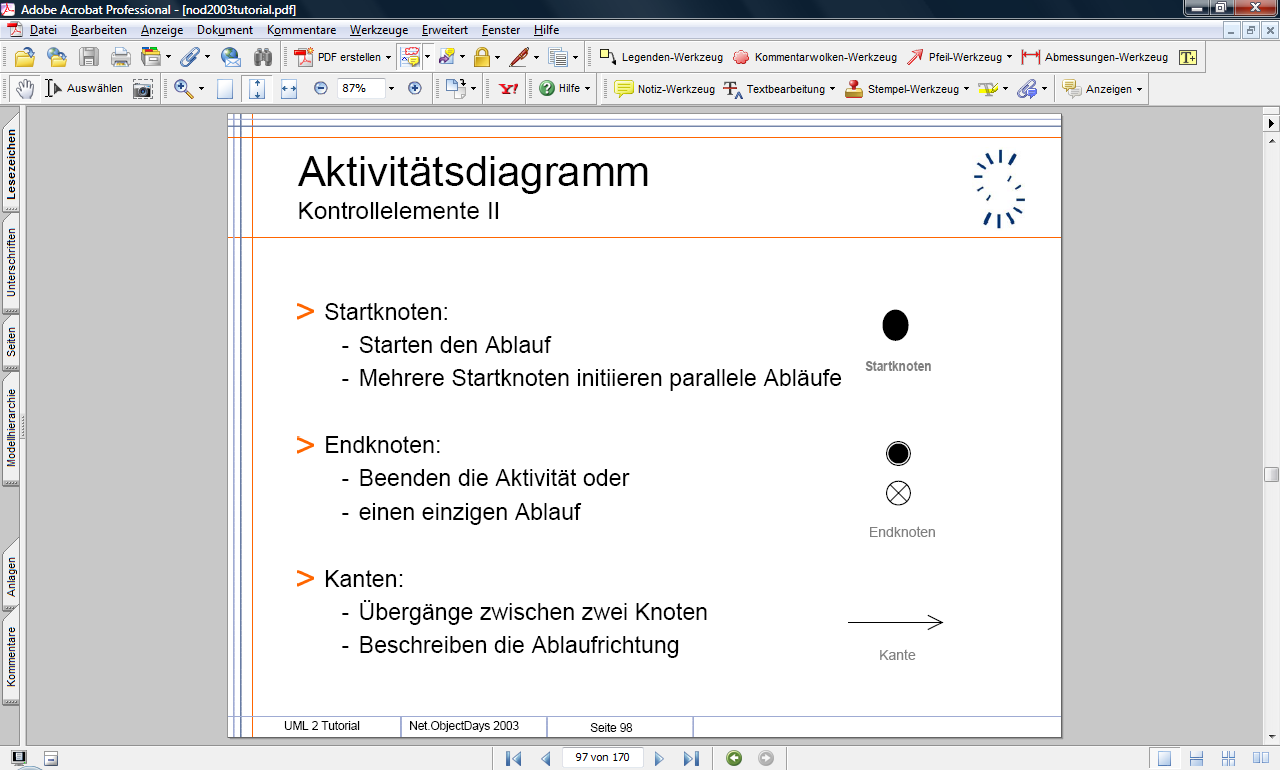 10.05.2009
christof rezk-salama, computergraphik und multimediasysteme, universität siegen
Aktivitätsdiagramm
Verzweigungsknoten
Alternative Ablöufe
Bedingungen geben Ablaufrichtung vor
Verbindungsknoten
Vereinigen mehrerer Abläufe
Parallelisierung
Aufteilen in parallele Abläufe
Synchronisation
Zusammenführen paralleler Abläufe
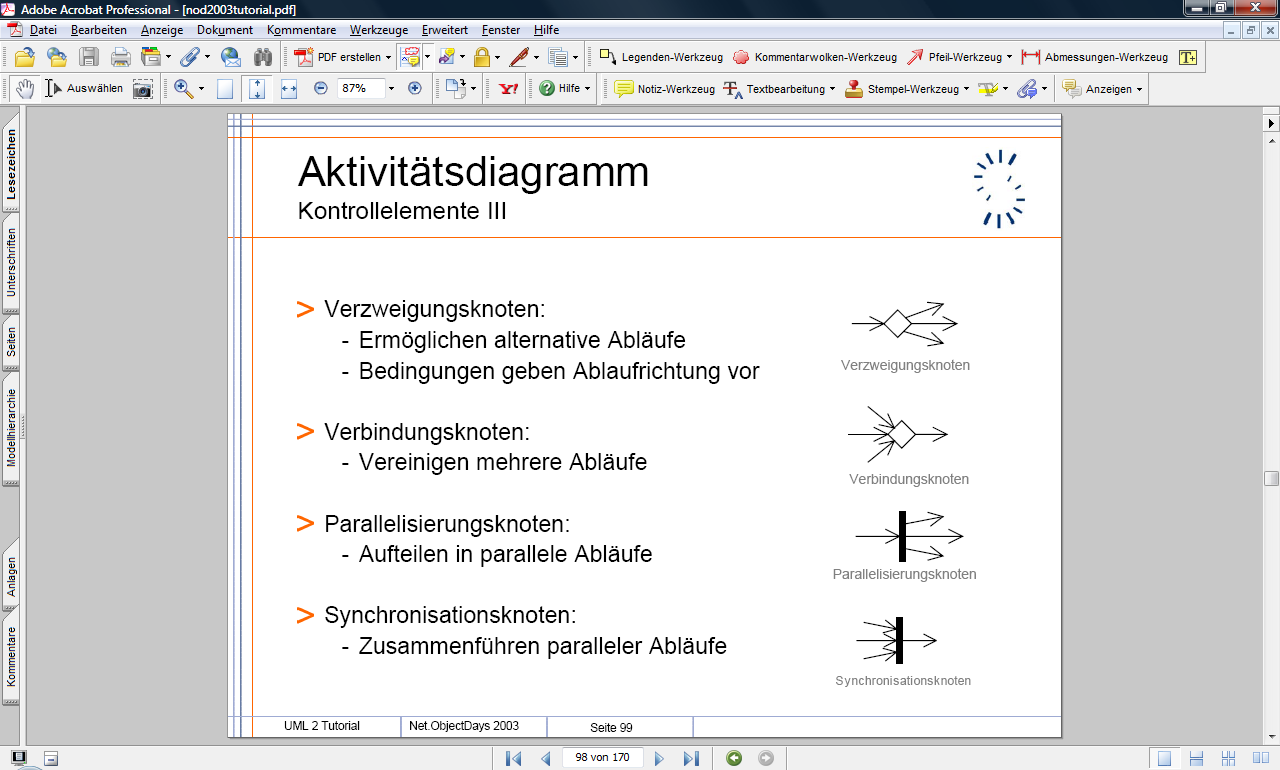 10.05.2009
christof rezk-salama, computergraphik und multimediasysteme, universität siegen
Aktivitätsdiagramm
Aktion
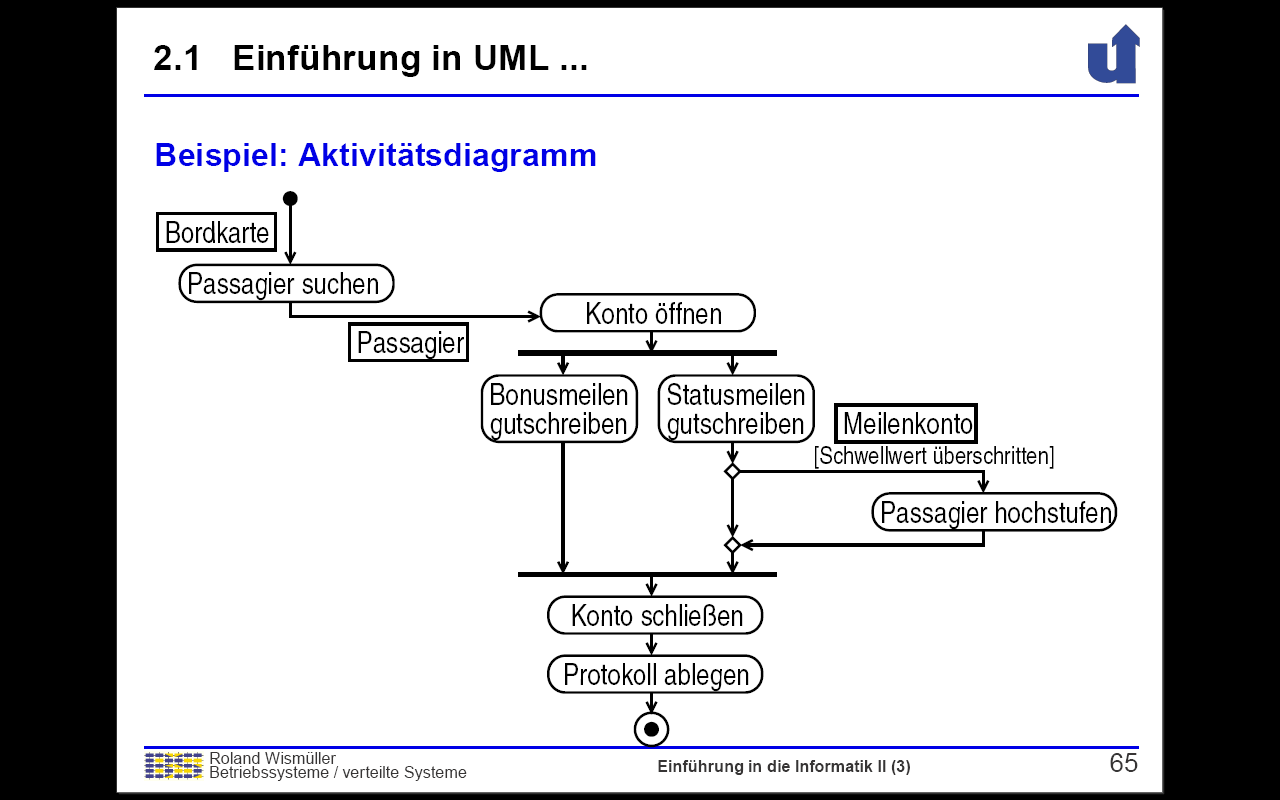 Objekt
Parallelisierung
Verzweigung
Synchronisation
Ende
10.05.2009
christof rezk-salama, computergraphik und multimediasysteme, universität siegen
Zustandsautomaten
Unter welchen Bedingungen kann in welchem Zustand bei welchem Ereignis eine Transition erfolgen?
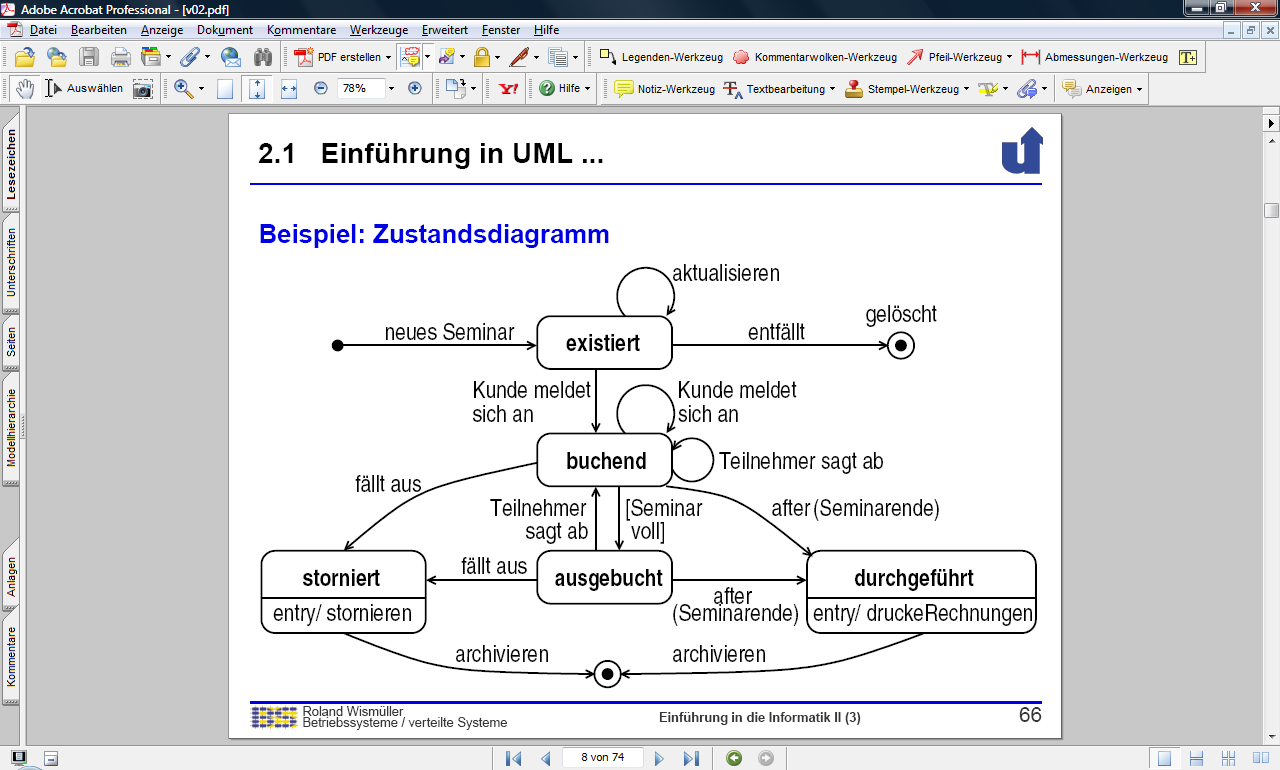 Endzustand
Ereignis
Zustand
10.05.2009
christof rezk-salama, computergraphik und multimediasysteme, universität siegen
Sequenzdiagramm
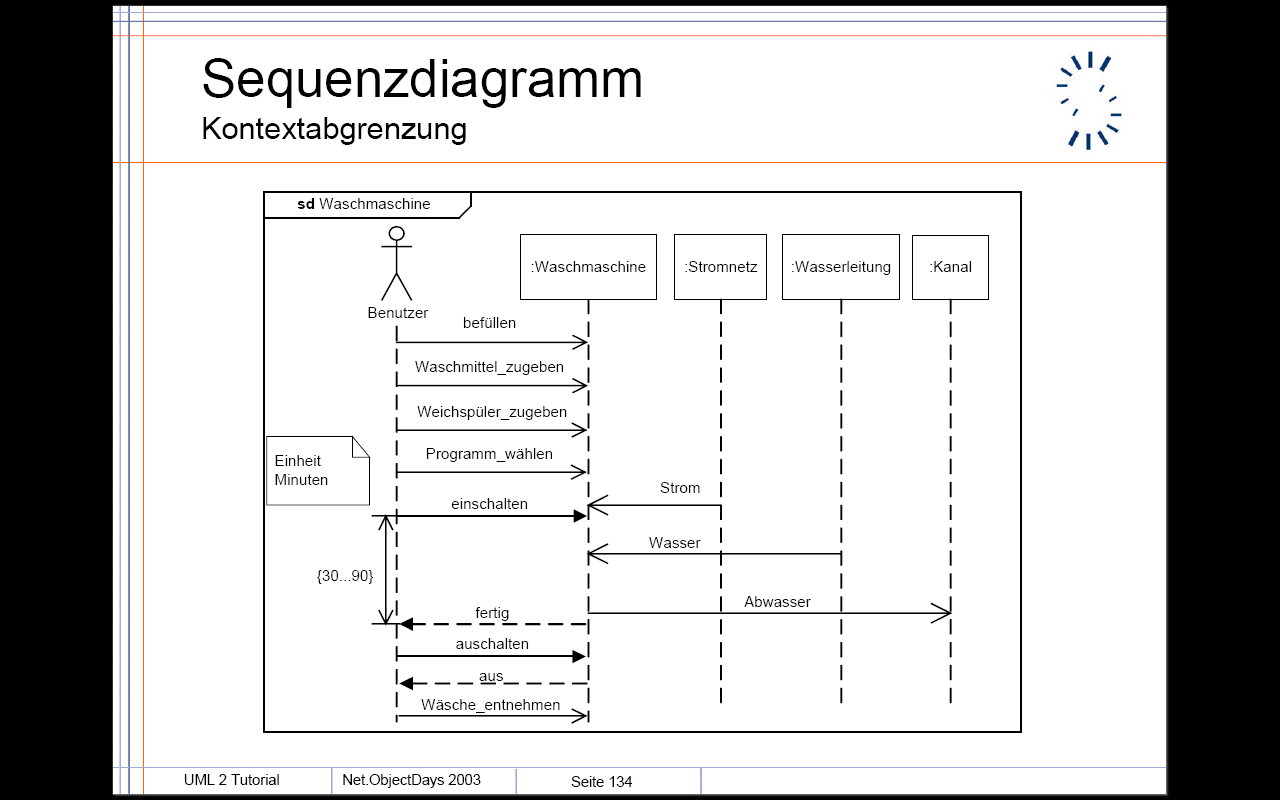 10.05.2009
christof rezk-salama, computergraphik und multimediasysteme, universität siegen
Sequenzdiagramm
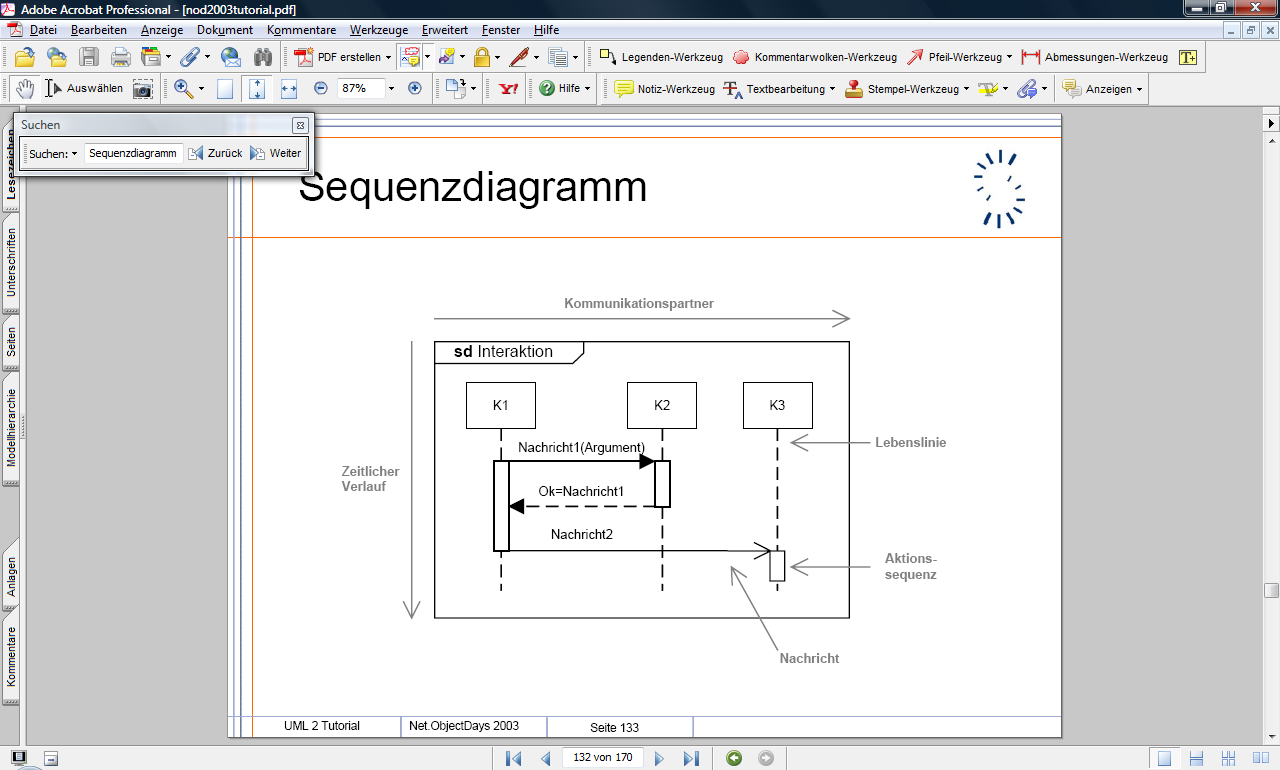 10.05.2009
christof rezk-salama, computergraphik und multimediasysteme, universität siegen
Objektorientierte Analyse
Methoden zur Vorgehensweise:
Wie kommt man von der Problembeschreibung zum Klassendiagramm?
Verb/Substantiv-Methode
Bestimmung von Klassen anhand einer textuellen Problembeschreibung
CRC-Karten-Methode
Ausarbeiten der Use-Cases
10.05.2009
christof rezk-salama, computergraphik und multimediasysteme, universität siegen
Verb/Substantiv-Methode
Beispiel einer textuellen Aufgabenstellung
Es soll ein Programm zur Verwaltung von Studenten und Übungen erstellt werden. Eine Übung besteht aus maximal 10 Übungsgruppen, zu denen der Raum und die Uhrzeit gespeichert ist. Jeder Raum hat eine Raumnummer und eine bestimmte Anzahl an Plätzen. Für jeden Studenten wird Name, Matrikelnummer und Email-Adresse erfaßt. Ein Student kann für eine der Gruppen angemeldet sein. In jeder Gruppe ist die Zahl der angemeldeten Studenten durch die Zahl der Plätze limitiert.
10.05.2009
christof rezk-salama, computergraphik und multimediasysteme, universität siegen
Verb/Substantiv-Methode
Jedes Substantiv ist ein Klassenkandidat
Ein Substantiv mit einem einfachen Wert ist ein Attributkandidat
Es soll ein Programm zur Verwaltung von Studenten und Übungen erstellt werden. Eine Übung besteht aus maximal 10 Übungsgruppen, zu denen der Raum und die Uhrzeit gespeichert ist. Jeder Raum hat eine Raumnummer und eine bestimmte Anzahl an Plätzen. Für jeden Studenten wird Name, Matrikelnummer und Email-Adresse erfaßt. Ein Student kann für eine der Gruppen angemeldet sein. In jeder Gruppe ist die Zahl der angemeldeten Studenten nur durch die Zahl der Plätze limitiert.
10.05.2009
christof rezk-salama, computergraphik und multimediasysteme, universität siegen
Verb/Substantiv-Methode
Streiche Substantive, die zum Beschreibungstext aber nicht zum Problem gehören
Streiche doppelte Kandidaten
Es soll ein Programm zur Verwaltung von Studenten und Übungen erstellt werden. Eine Übung besteht aus maximal 10 Übungsgruppen, zu denen der Raum und die Uhrzeit gespeichert ist. Jeder Raum hat eine Raumnummer und eine bestimmte Anzahl an Plätzen. Für jeden Studenten wird Name, Matrikelnummer und Email-Adresse erfaßt. Ein Student kann für eine der Gruppen angemeldet sein. In jeder Gruppe ist die Zahl der angemeldeten Studenten nur durch die Zahl der Plätze limitiert.
10.05.2009
christof rezk-salama, computergraphik und multimediasysteme, universität siegen
Verb/Substantiv-Methode
Student
Übung
Raum
Übungsgruppe
name
matrikelNummer
emailAddresse
raumNummer
anzahlPlätze
0..1
*
*
1
uhrzeit
Es soll ein Programm zur Verwaltung von Studenten und Übungen erstellt werden. Eine Übung besteht aus maximal 10 Übungsgruppen, zu denen der Raum und die Uhrzeit gespeichert ist. Jeder Raum hat eine Raumnummer und eine bestimmte Anzahl an Plätzen. Für jeden Studenten wird Name, Matrikelnummer und Email-Adresse erfaßt. Ein Student kann für eine der Gruppen angemeldet sein. In jeder Gruppe ist die Zahl der angemeldeten Studenten nur durch die Zahl der Plätze limitiert.
Student
Übung
Übungsgruppe
Raum
1
1..10
10.05.2009
christof rezk-salama, computergraphik und multimediasysteme, universität siegen
Verb/Substantiv-Methode
Weitere Heuristik:
Verben geben Hinweise auf Methoden
Erfassung eines Studenten (= Objekterzeugung)
Anmeldung bei einer Gruppe
Es soll ein Programm zur Verwaltung von Studenten und Übungen erstellt werden. Eine Übung besteht aus maximal 10 Übungsgruppen, zu denen der Raum und die Uhrzeit gespeichert ist. Jeder Raum hat eine Raumnummer und eine bestimmte Anzahl an Plätzen. Für jeden Studenten wird Name, Matrikelnummer und Email-Adresse erfaßt. Ein Student kann für eine der Gruppen angemeldet sein. In jeder Gruppe ist die Zahl der angemeldeten Studenten nur durch die Zahl der Plätze limitiert.
10.05.2009
christof rezk-salama, computergraphik und multimediasysteme, universität siegen
Verb/Substantiv-Methode
Bestimmung von Klassen, Attributen und Methoden aus textueller Problembeschreibung (Substantive/Verben)
Für große, reale Projekte oft nicht ausreichend:
Es liegt keine vollständige Problembeschreibung vor
Problembeschreibung ist sogar widersprüchlich
10.05.2009
christof rezk-salama, computergraphik und multimediasysteme, universität siegen
CRC-Karten
CRC = Class / Responsibility / Collaborators
Idee: Anlegen eines Karteisystems mit folgendem Aufbau
Klassenname
Partnerklassen
Zuständigkeiten
Mit welchen anderen Klassen kooperiert diese Klasse? (Hinweise auf Assoziationen)
Für welche Aufgaben ist diese Klasse zuständig?
(Hinweise auf Attribute und Methoden)
10.05.2009
christof rezk-salama, computergraphik und multimediasysteme, universität siegen
CRC-Karten
Methode: Durchspielen von Anwendungsfällen
Definition von Anwendungsfällen (gemeinsam mit Auftraggeber)
Modellierung in UML über Use-Case Diagramme
Durchspielen der Anwendungsfälle nacheinander
Auf den CRC-Karten werden dabei neue Zuständigkeiten und Partnerklassen festgehalten
Im Lauf der Zeit ergibt sich so ein vollständiges Bild
Wichtig:
Untersuchungen möglichst aller typischen Anwendungsfälle
Festhalten aller Details
Klassenname
Partnerklassen
Zuständigkeiten
Mit welchen anderen Klassen kooperiert diese Klasse? (Hinweise auf Assoziationen)
Für welche Aufgaben ist diese Klasse zuständig?
(Hinweise auf Attribute und Methoden)
10.05.2009
christof rezk-salama, computergraphik und multimediasysteme, universität siegen
Zusammenfassung
Objektorientierte Analyse mit UML
Statisches Modell: z.B. Klassendiagramm
Dynamisches Modell: z.B. Sequenzdiagramm
Objektorientierte Konzepte in der Analyse
Klassen und Objekte
Assoziationen, Generalisierung, Aggregation
Vorgehensweisen
Verb/Substantiv-Methode
CRC-Karten
10.05.2009
christof rezk-salama, computergraphik und multimediasysteme, universität siegen